Rise of Industrial America
Page 530
Chapter 24
6
Henry Bessemer-Steelmaking Process!!
George Pullman=Pullman Sleeping CarPullman Strike of 1894
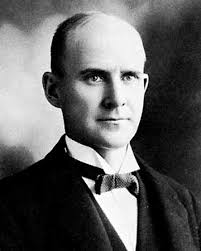 1893-1894: start of a depression. Cut wages by 30% (but didn’t cut rent). Increased hours.
&9.07 in 2 weeks. Rent $9. 7 cents left.
6% to investors
Workers strike led by Eugene Debs. Federal troops sent. 34 workers killed. Courts side with owner.
Investigating commission blames Pullman
Pages 617-618
Alexander Graham Bell3-10-1876“Mr. Watson-come here-I want to see you.”
Andrew Carnegie
Thomas Edisonphonograph, motion picture camera, long-lasting electric light bulb
J.P. Morgan-formed GE (General Electric)-transformed American business
John D. Rockefeller
8
Thomas Nast
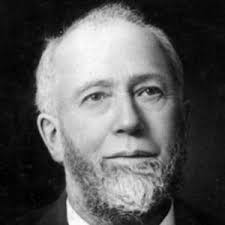 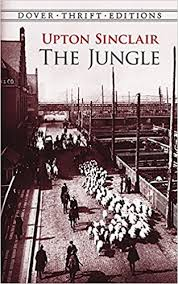 Swift and Armour (meatpacking out of Chicago)

Gustavus Swift: revolutionized meatpacking by using refrigerated railroad cars, cost controls at factories, & vertical integration

Philip Armour

Upton Sinclair’s The Jungle
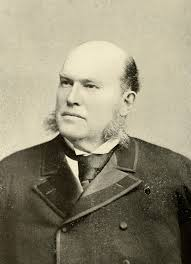 Cornelius Vanderbilt
7
Overcrowding?
Sanitation?
Disease?
Low wages
Working conditions
Child labor
Industrializatiion Movement from rural to urban. Effects????
9
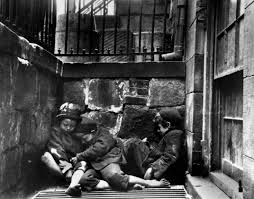 Jacob Riis=exposed living conditions!
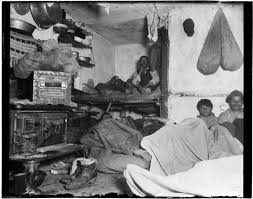 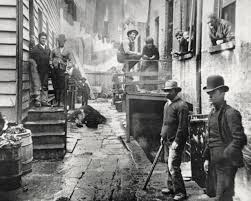 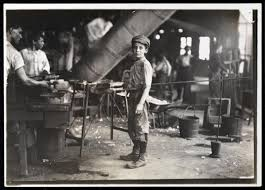 How the Other Half Lives
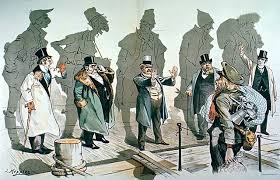 9
1880-1920
“New” immigrants
From Eastern & Southern Europe. Mostly Catholic or Jewish or Orthodox.
“Old” vs. “New” ImmigrantsWhat’s the difference?Their origins!
9
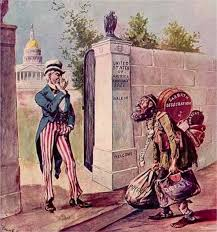 9
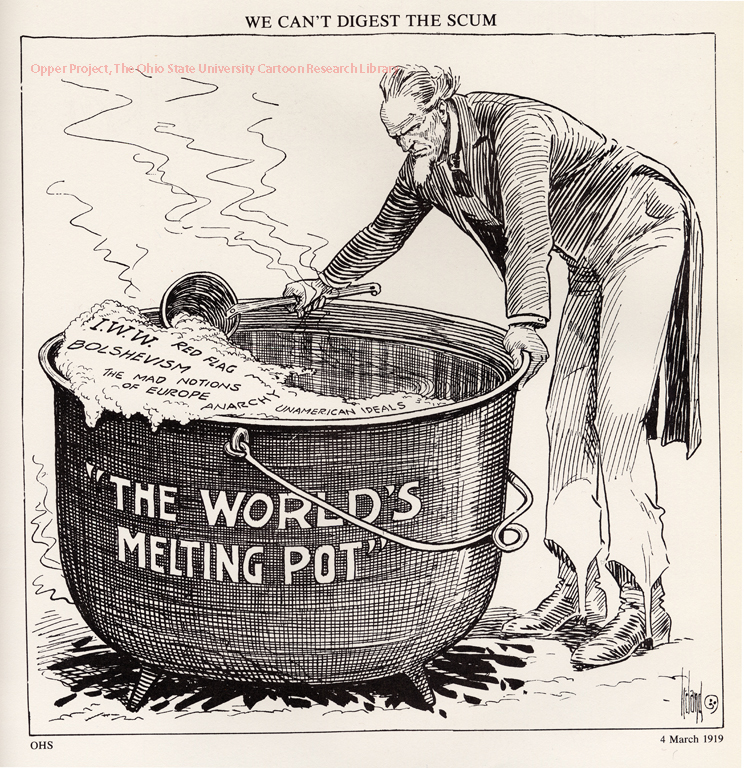 Defn: the policy of protecting the interests of native-born or established inhabitants against those of immigrants.
Rise of Nativism
9
Thomas Nast
Chinese Exclusion Act 1882 (page 517). Repealed 1943
9
1889: Settlement House in Chicago
for new European immigrants
Jane Addams’ Hull House
Twenty Years at Hull House
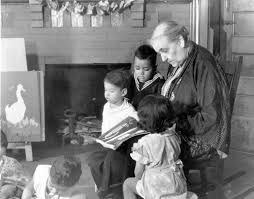 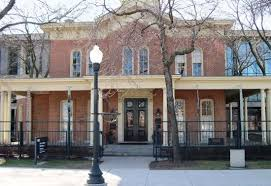 The New Colossus
BY EMMA LAZARUS (1883)
Not like the brazen giant of Greek fame, 
With conquering limbs astride from land to land; 
Here at our sea-washed, sunset gates shall stand 
A mighty woman with a torch, whose flame 
Is the imprisoned lightning, and her name 
Mother of Exiles. From her beacon-hand 
Glows world-wide welcome; her mild eyes command 
The air-bridged harbor that twin cities frame. 
“Keep, ancient lands, your storied pomp!” cries she 
With silent lips. “Give me your tired, your poor, 
Your huddled masses yearning to breathe free, 
The wretched refuse of your teeming shore. 
Send these, the homeless, tempest-tost to me, 
I lift my lamp beside the golden door!”
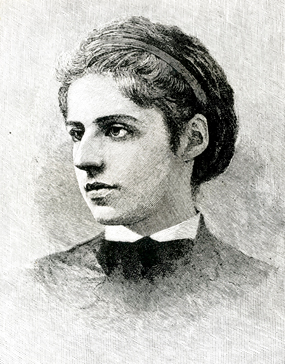